Scaled Drawings
Working with Scales
Making Simple Scale Drawings
Harder Scale Drawings
Compass Points
Bearings
Scale Drawings & Bearings
Learning Intention
Success Criteria
To be able to understand the term scale drawings.
1.    To understand the term 	scale drawing and how 	they are used in real life.
2.  Interpret scale drawing into real-life measurements.
Scales
Definition
A scale of 

1 cm = 2m
This simply means for every 1cm measured on a
drawing this represents 2m in real-life.
Scales
In order to make sense of a map or scale diagram
the scale must be known.
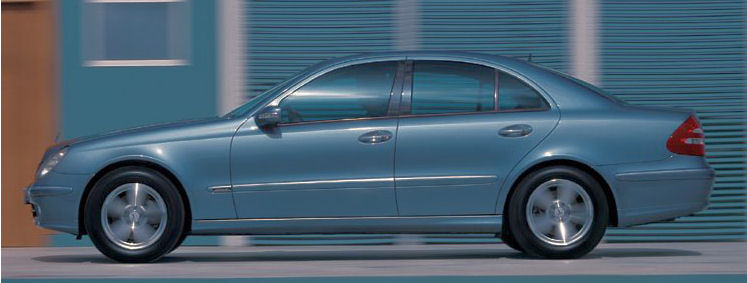 For this scale model
1 cm represents 1m
4 cm
This means for every 1 metre of the actual car, 1cm is drawn on the map.
Scales
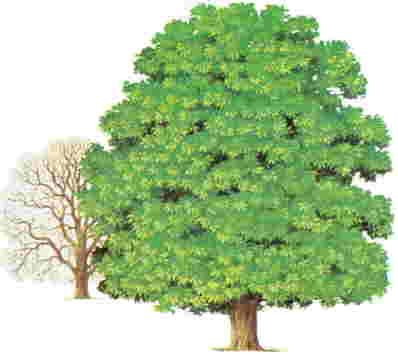 The scale of this drawing is
 1cm = 5m
6cm
What is the actual length 
of the tree ?
30m
6 x 5 =
Scales
The scale of this drawing is
 1cm = 90cm
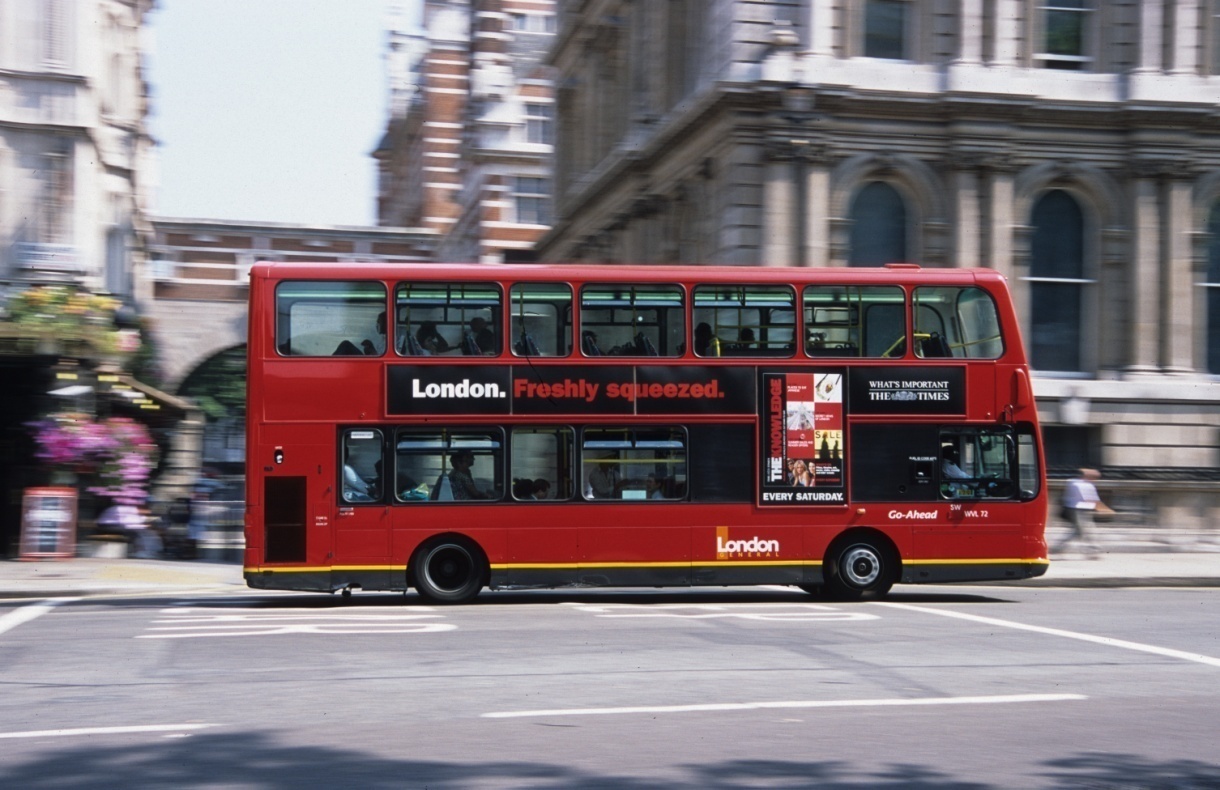 What is the actual length 
of the bus in metres ?
5cm
450cm
5 x 90 =
4.5m
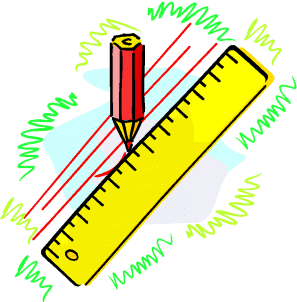 Scale Drawings & Bearings
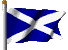 MTH 2-17c 
MTH 2-17d
MTH 3-17b
Learning Intention
Success Criteria
1.  Interpret information in a problem and create a suitable scale drawing.
1.    To draw a scale drawing given suitable information.
www.mathsrevision.com
18-Jan-19
Created by Mr. Lafferty Maths Dept.
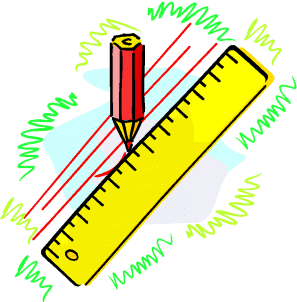 Scaled Drawings
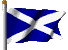 MTH 2-17c 
MTH 2-17d
MTH 3-17b
Problem
A garden is rectangular in shape and 
has length 12m and breadth 8m. 
Make rough sketch of the garden.
12m
Draw an accurate 
scaled drawing of the garden

Use a scale of 
1cm represents 2m
www.mathsrevision.com
8m
18-Jan-19
Created by Mr. Lafferty Maths Dept.
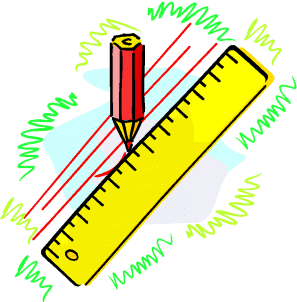 Scaled Drawings
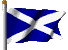 MTH 2-17c 
MTH 2-17d
MTH 3-17b
Use a scale of 
1cm represents 2m
1cm represents 2m
12m
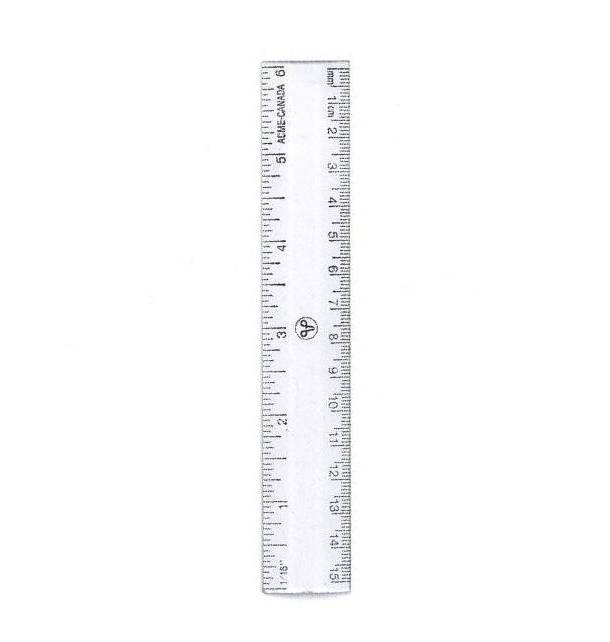 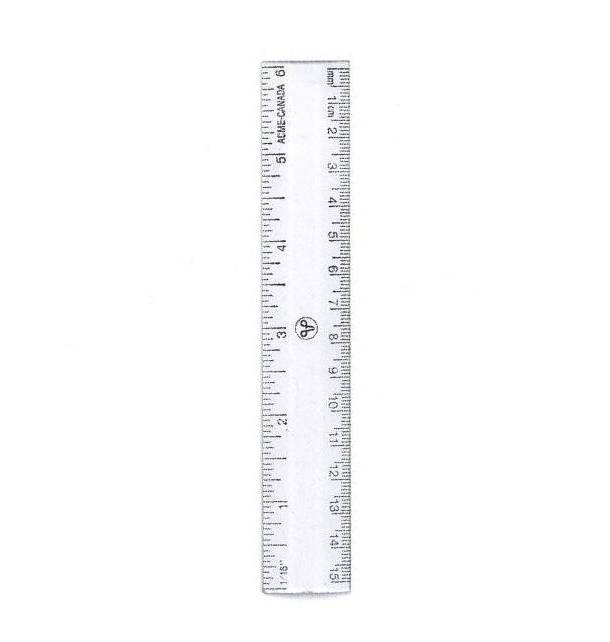 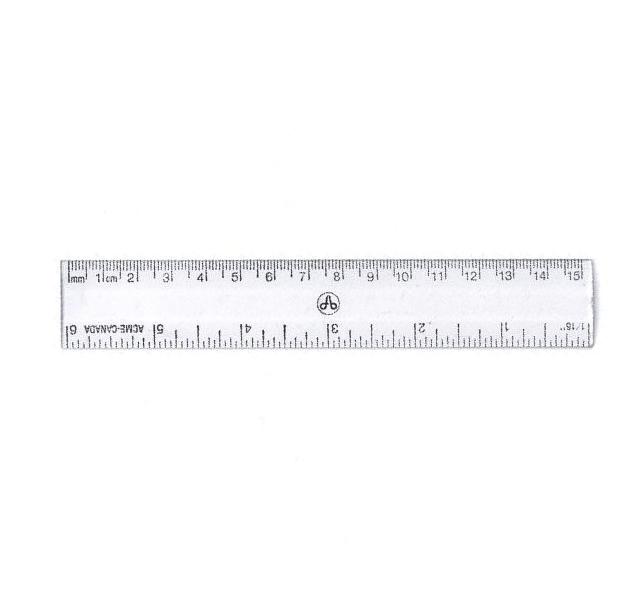 12m
8m
www.mathsrevision.com
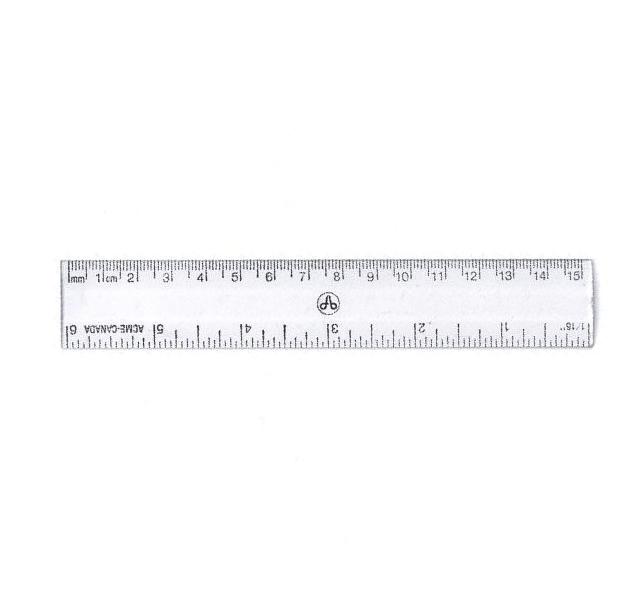 8m
18-Jan-19
Created by Mr. Lafferty Maths Dept.
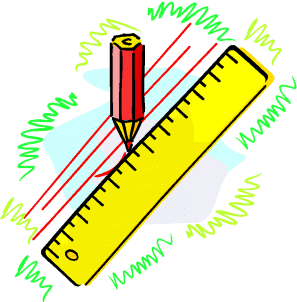 Scaled Drawings
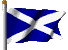 MTH 2-17c 
MTH 2-17d
MTH 3-17b
Problem
A road junction is triangular in shape. 
A rough sketch is given below.
Draw an accurate 
scaled drawing of the garden

Use a scale of 
1cm represents 2m
www.mathsrevision.com
20m
12m
18-Jan-19
Created by Mr. Lafferty Maths Dept.
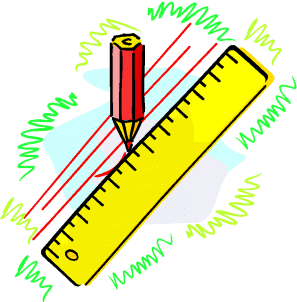 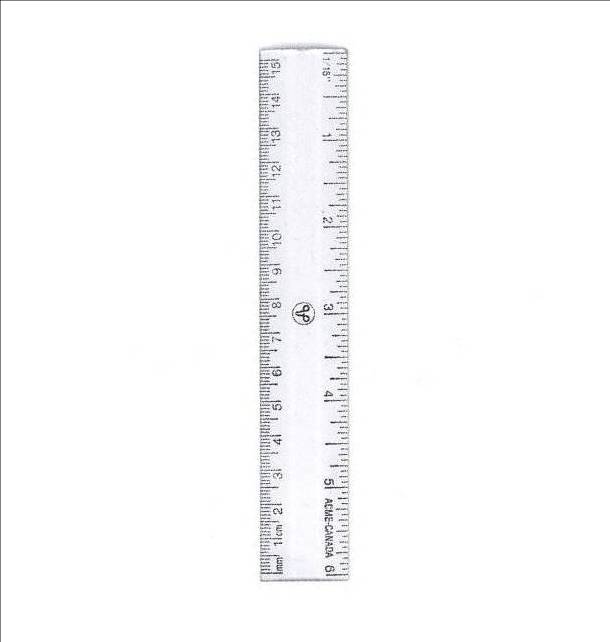 Scaled Drawings
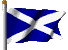 MTH 2-17c 
MTH 2-17d
MTH 3-17b
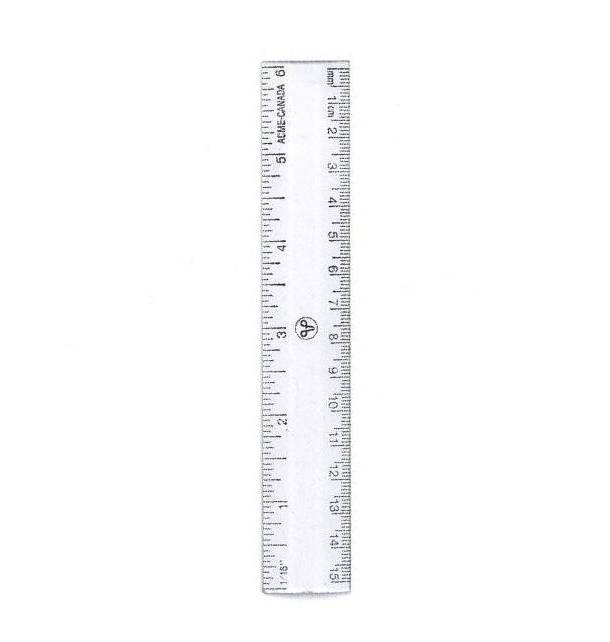 Use a scale of 
1cm represents 2m
1cm represents 2m
Find the real life length of the 3rd side
20m
20m
www.mathsrevision.com
12m
23.2m
2 x 11.6 =
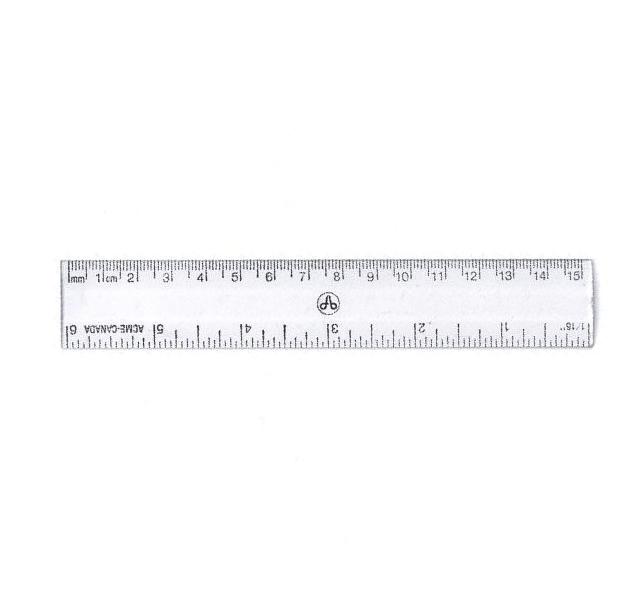 12m
18-Jan-19
Created by Mr. Lafferty Maths Dept.